Title IX at Shoreline

Opening Week 2023
Tricia Lovely (she/her)
Title IX/EEO Coordinator
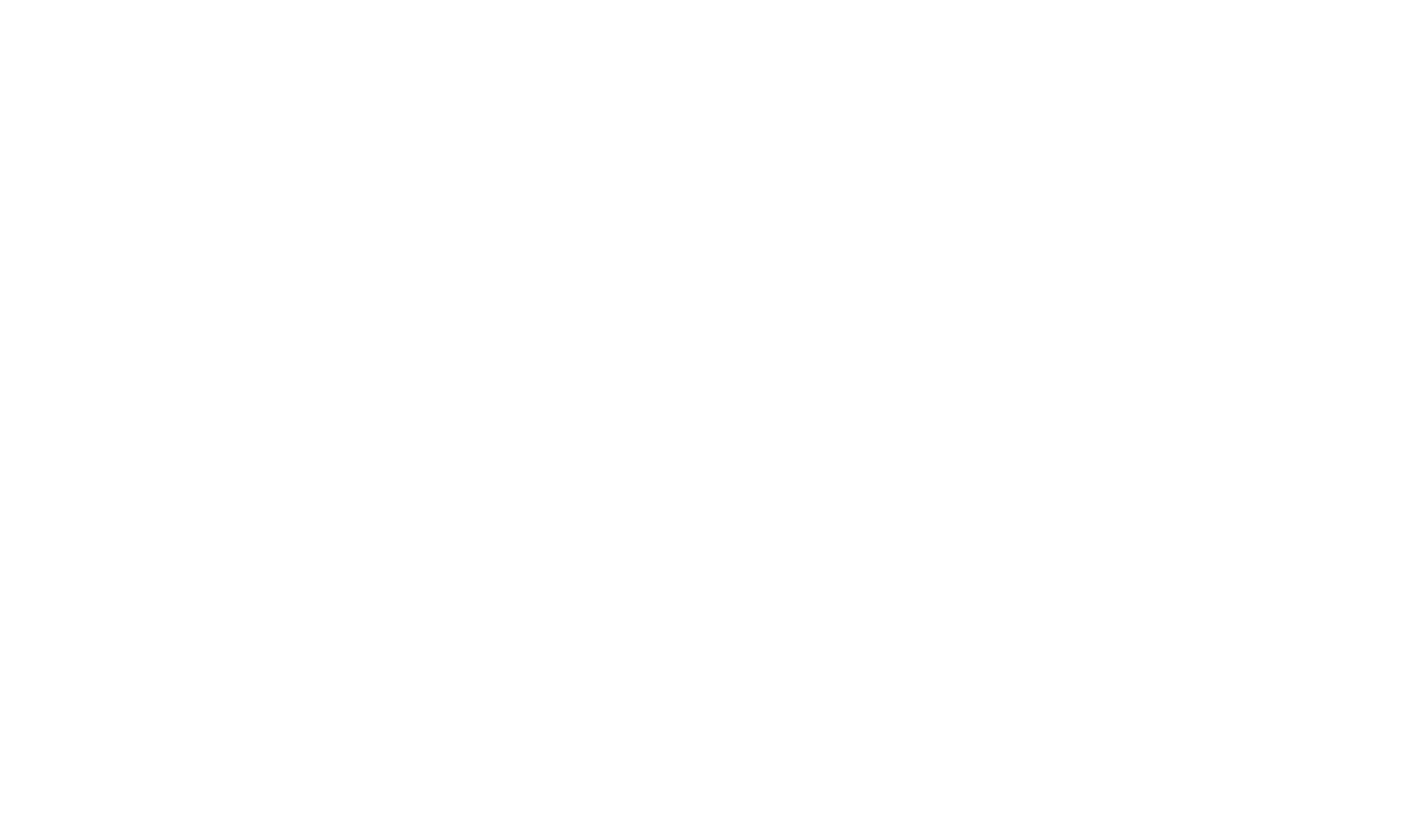 1
[Speaker Notes: Roberto]
Land Acknowledgement
Shoreline Community College acknowledges that we occupy the ancestral lands of the Coast Salish Peoples, in particular the Duwamish Tribe. We see you, respect your right to sovereignty and self-determination, and are committed to being better listeners, learners, and in lifting indigenous voices. The College grounds served as a special place for gathering traditional foods in ways that increased the bounty of the land by both the Duwamish and Suquamish Tribes. The Suquamish used these lands with agreements by the Duwamish. Without the Duwamish and Suquamish Nations protecting and honoring all living and spiritual beings residing in these environments, the land would not be as bountiful as it is today. We are called to continue that stewardship as we write the next chapter of our College.
2
[Speaker Notes: Each say your name, pronouns, and how long you have been at college]
Today’s session
Overview of Title IX
Our roles and responsibilities
Apply your knowledge
3
[Speaker Notes: Each say your name, pronouns, and how long you have been at college]
A Few Things First…
This session fulfills your annual training requirement!
In person: Please sign in. Zoom: please use first and last name or put your name in chat
What’s learned leaves, what’s shared stays.
Please take care of yourself.
4
[Speaker Notes: Rachel]
Why are we here today?
Students and employees who are affected by gender discrimination, including all forms of sexual misconduct, can face significant barriers to education and success in the workplace:
Anxiety
Depression
Increased use of drugs and alcohol
General life disruption


Trauma-Informed Practices for Postsecondary Education: A Guide, Education Northwest. 
(https://educationnorthwest.org/sites/default/files/resources/trauma-informed-practices-postsecondary-508.pdf. Accessed on 12/15/2019)
5
[Speaker Notes: Rachel]
Why are we here today?
The way we respond to a report of sexual misconduct can mean the difference between a student dropping out of school or receiving the support they need to complete their education. It can mean the difference between a colleague leaving the college or remaining in their job.
6
[Speaker Notes: Rachel]
What is Title IX?
Title IX is a Federal Law that prohibits gender discrimination in all education programs or activities that receive federal funding.

“No person in the United States shall, on the basis of sex, be excluded from participation in, be denied the benefits of, or be subjected to discrimination under any education program or activity receiving federal financial assistance.”				Education Amendments of 1972
7
[Speaker Notes: Rachel]
What is Gender Discrimination?
Unfavorable treatment of a person based on 
Sex – 
	Refers to a person's biological status and is typically 	assigned at birth, usually based on external anatomy
Gender identity –
	A person’s internal sense of gender
Gender expression – 
	How a person presents gender outwardly, through behavior, 	clothing, voice or other perceived characteristics.
Sexual orientation – 
	Refers to emotional, romantic and/or sexual attraction to 	other people. 
Pregnancy status - 
	Refers to current, past or potential pregnancy, medical 	condition associated with pregnancy or childbirth
8
[Speaker Notes: Rachel]
What is Gender Discrimination?
Under the law, sexual harassment is a form of gender discrimination that includes:

Behaviors that create a hostile environment
“Quid pro quo” harassment
Sexual assault
Domestic violence,
Intimate partner violence
Gender-based stalking
9
[Speaker Notes: Rachel]
What does Title IX require?
Requires schools to:
Respond promptly and effectively when noticed of a possible Title IX violation 
Provide supportive measures to all parties
Investigate the claim
Ensure due process and fair treatment of all parties in our response 
Restore access to education through remedial measures
Protect all parties from retaliation
10
[Speaker Notes: Rachel]
Some things to know…
Title IX is a civil rights law, not a criminal law. It exists to protect students’ access to their education.
The Title IX grievance process is an internal administrative process, not a legal process
Purpose of investigation is to determine if there has been a policy violation
Title IX response and law enforcement response are separate.
11
[Speaker Notes: Rachel]
What is our role?
As employees, we have the responsibility to respond appropriately to reports of gender discrimination and the opportunity to create a supportive, inclusive learning and working environment.
Letting someone know when we become aware of a problem
Responding with care
Becoming an active bystander
Creating a gender inclusive environment
12
[Speaker Notes: Rachel]
What is our role?
As employees, we are required 
to report possible violations of Title IX. 

If you witness or learn about sexual violence, sexual harassment or gender discrimination, you must report it to an appropriate authority.
13
[Speaker Notes: Rachel]
How do I report a concern?
If a situation requires an urgent response, call Safety and Security - 206-235-5860 (24/7/365).

For non-emergency situations:
Contact the Title IX Coordinator (titleixcoordinator@shoreline.edu) 
Report online (https://www.shoreline.edu/title-ix/)
Tell your supervisor
14
[Speaker Notes: Rachel]
Respond with care
When someone reports sexual misconduct
Help the person feel safe and supported
Set aside judgment
Avoid touching the person
Let them know that you may not be able to keep what they tell you confidential
Suggest confidential support resources (Counseling Center, Employee Assistance Program)
To the extent possible, allow the person to exercise control in the situation
15
[Speaker Notes: Rachel]
What do I say?
Things you might say to show support :
“Thank you for coming to me with your concern. Do you feel safe right now?” 
“I noticed that (name the concern). Are you okay?”

Things you might say to let them know you are required to report sexual misconduct:
“Depending on what you tell me, I may need to report it to someone. If you choose not to tell me, there are confidential resources available 
“I have a duty to report possible misconduct in order to protect you and the rest of our community from harm.”

	Avoid saying
“Maybe you should have…
“I promise I won’t tell anyone.”
16
[Speaker Notes: Rachel]
Become an active bystander
If you see a situation in which someone is being harmed or is a risk of being harmed, step in –but only if it is safe to do so.

Consider these three strategies:
Direct intervention
Distraction
Delegation
17
[Speaker Notes: Rachel]
Foster a gender-inclusive environment
Honor a person’s gender identity by using correct name and pronouns
	Names
A person’s legal name may not be the name they use. Honor a person’s request to be referred to by another name.
Referring to a person by a former name – “deadnaming” – is disrespectful and can cause distress
Pronouns
Personal pronouns are used to refer to a person in place of their name
Examples include he/him, they/them (singular), she/her
We don’t always know a person’s gender identity or pronouns by looking at them
Pronouns vs. Preferred pronouns
18
[Speaker Notes: Rachel]
Foster a gender-inclusive environment
Consider sharing your own pronouns
On introducing yourself in a meeting
On your name tag
In your email signature line

Learn about the Gender Equity Center (GEC)
	https://www.shoreline.edu/gender-equity-center/default.aspx
 
Know the location of all-gender restrooms on campus – Residence Hall, PUB (first floor), single-person restroom in the Library, FOSS Building
	https://www.shoreline.edu/map/all-gender-bathrooms.aspx
19
[Speaker Notes: Rachel]
Apply your knowledge
Consider the following scenario:
A student comes to you in obvious distress. The tell you that they gave their number to a classmate for a group project and now that student has been texting them constantly. The other student asked them out but won’t take no for an answer. They feel uncomfortable, but they tell you they don’t want to make a big deal of it.
How will you respond?
What resources might be available to help this student?
What questions come up for you as you think about this scenario?
20
[Speaker Notes: Rachel]
:
College Resources
Title IX/EEO Coordinator
titleIX@shoreline.edu
206-533-6746

Counseling Center (students)
206-546-4594

Human Resources (employees)
scchr@shoreline.edu 

Gender Equity Center (GEC)
genderequity@shoreline.edu 
(206) 546-4715

Campus Safety and Security (24x7)
206-235-5860 (campus extension 4499)
21
[Speaker Notes: Time to take questions]
:
Questions? 
Comments?
Thoughts to share?
22
[Speaker Notes: Time to take questions]
:
Thank you for your time! 

Have a wonderful Fall Quarter.
23
[Speaker Notes: Time to take questions]